Writing a Song Parodyin High School Chemistry
Tiffany Getty
tgetty@wellsborosd.org
Who I Am
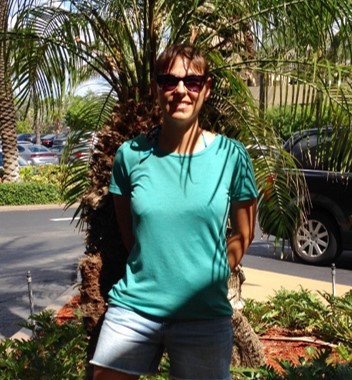 Tiffany Getty
Chemistry Teacher at Wellsboro High School (Wellsboro, PA)
Teach 10th & 11th grade Honors Chemistry, and this year I am teaching AP Chemistry for the first time (11th and 12th graders).
Started a doctorate program at Wilkes University in January, 2017
I love chemistry and music, and often perform my own song parodies in class.
Copy short URL
goo.gl/ZdPnKf
How I Found VOICES
For my research course, we had find articles that might pertain to our dissertation topic (I’m considering something with music and student engagement)
I came across an article by Greg Crowther, and called him up!!!
I love to perform songs (rather than lecture) to my classes to teach chemistry
Link to “Because It’s Chemistry”: goo.gl/ZdPnKf
My Video Poster
“How to Write a Song Parody Project” for a high school chemistry assignment/assessment
Shortened URL to Google Doc with the Project: goo.gl/344bvq
Please feel free to free to edit and comment on any part
I am looking for feedback on this document – ways to change and improve it
I am specifically looking for recommendations in the Grading Criteria, Rubric Itself, Tips to Writing a Song, and ideas for Recording (not specifically mentioned in the doc)
Song Parody Project
An example of a song submitted (mp3): goo.gl/9Ea8qp
Lyrics to “Issues In Chemistry” 

What happens
In chemical reactions
There are lots of different kinds
Listen and we’ll blow your minds
Synthesis
It is the simplest
Two reactants, one product
Compounds made from elements
Decom-
position
Is the next, and it’s the opposite
One reactant
Two products
You get back the OG elements
You know five reactions
In chemistry
(With chemical reactions you can’t lose)
You know five reactions
In chemistry
There’s no more issues
In chemistry 
Because you figured out the stoichiometry
Bask in the glory
You fixed the problems
Cause you know reactants join
To make the products 
Yeah I’ve got issues
But with chemical reactions you can’t lose
With chemical reactions you can’t lose x3
Now we move
on to 
Our final RX which is combustion 
The products 
Are always
H20 and a hydrocarbon  
Cause I’ve got issues
With chemistry
And they’ve got to do with stoichiometry
That’s the equations, and balancing 
Because you gotta find the molar quantity
Yeah I’ve got issues
But with chemical reactions you can’t lose
Cause I’ve got issues
With chemistry
And they’ve got to do with stoichiometry
That’s the equations, and balancing 
Because you gotta find the molar quantity
Yeah I’ve got issues
But with chemical reactions you can’t lose 
Single replacement
Take an element and compound
And the metals switch around 
Double replacement
These ones aren’t complacent
Here the cations switch sides
Giving off ionic vibes
Copy short URL
Copy short URL
Grading Criteria
Grading Criteria
The following rubric will be used to grade your song project.  Remember that your goal is demonstrate your synthesis of knowledge on a particular topic of chemistry.  Your song should show me how you can creatively apply your understanding of a specific topic in chemistry (such as reactions, atomic theory, the mole concept, etc.).  The total amount of points is 100, and this will go into the final exam grade as a percentage.
The song must be a minimum of 2.5 minutes in length
Copy short URL
Copy short URL
Rubric for Grading
Recording
We used audacity (it was okay)
I’m looking for better ways to record songs (please let me know your secrets!)
Copy short URL
Copy short URL
Tips I Gave Students to Help them Learn to Write a Song Parody
Writing a Chemistry Song Parody
Your task is to write a chemistry song parody.  You may work individually or in a group for this assignment.  You will also get to decide both the topic of chemistry for your song, and the song itself.  If you have trouble, see Mrs. Getty for help and guidance.  Use the resources below to guide you through the process of writing song lyrics. 
Remember – the hardest part is simply getting started!
Picking a Topic
•You want to pick a topic that is not too general, but not too specific either
⊳Go more specific as opposed to more general, as long as you can incorporate enough vocabulary
⊳Example: Bonding might be a good (not too general but not too specific) topic.  You could choose Ionic Bonding, if you had enough terms to validate your point        
•Make a vocabulary list of all the terms that relate to the topic chosen
⊳Be creative – use more than just the vocabulary terms associated with the topic (think of famous people who relate to the topic, puns, or terms that simply might pertain to the topic or go with the song’s rhyme in loose realm, such as “discovery”, “beyond”, etc
⊳Some topics we have studied that you might want to think about include:
Scientific Method, Scientific Measurement, Classifications of Matter, Atomic Theory/History, Atomic Structure, Electron Configurations, The Elements, Organization of the Periodic Table, Periodic Trends, Bonding (ionic and covalent), Lewis Dot Structures, Octet Rule, The Mole Concept, Chemical Quantities, Stoichiometry, Chemical Reactions, Solution Chemistry, etc.
Tips I Gave Students to Help them Learn to Write a Song Parody
Picking a Song
•Make sure there is a karaoke version or instrumental (mp3) available!!!
⊳The last thing you want is to complete the project and then not be able to sing your own lyrics to it, because a karaoke version doesn’t exist!
•Pick a song that contains a Chorus that you are able to match with your topic
⊳You have to be able to “work with the chorus” of the real song (it has to at least SOUND similar to the real song). 
⊳For example: It works to make “Chemist’s Know” from “Let it Go” (it would not work to make “I like to eat, eat, eat, eat, apples and bananas” from “Let It Go”)
•Pick one that has a fun beat and tune, and one that people know (and like)
⊳You want people to sing along with you
•Pick one that has relatively slow lyrics
⊳Raps are hard if the lyrics are fast (stay away from them if you can’t pull it off)
•Pick one that has some type of regular pentameter (doesn’t have to be perfect)
⊳Stay away from songs that where some lines are really long while others are really short (these types of songs have an irregular rhyming scheme that is difficult to match)
•Pick a song that has a rhyme scheme you can follow
⊳Identify the rhyme scheme (1, 2, 1, 2, or 1, 1, 2, 2) for each section
Tips I Gave Students to Help them Learn to Write a Song Parody
Writing the Lyrics
•Try to tell a story (have a focus)
•START WITH THE CHORUS!!!! (not the beginning of the song!) 
⊳The chorus is your main point.  Try to tell your story (beginning, middle, ending) through the chorus
•Determine the rhyme scheme for each section (1, 2, 1, 2 or 1, 2, 3, 1, 2, 3)
•Before you get started, write down all the vocabulary words that go along with the topic you have chosen or those that generally fall under the field of chemistry.  Use these items as you “base words” and build off of them.
•Try to keep the “End Rhyme” BUT
•Don’t be afraid to use a “Near Rhyme” (Chemistry & Discovery, Bond & Electron)
•Or don’t be afraid to use your own rhyme if it works (Conceal don’t feel, Contrive derive)
•Keep the syllables of the line the same (give up the rhyme before messing up syllables)
•If you get stuck – start at the end of the line (the rhyme) and work backwards
•Look at the chemistry vocab words (make lists of “regular” rhyming vocab words)
Link to the Google Doc
Shortened URL to Google Doc with the Project: goo.gl/344bvq
Please feel free to comment and edit, and add anything you want
Thanks!
Tiffany Getty
My email: tgetty@wellsborosd.org